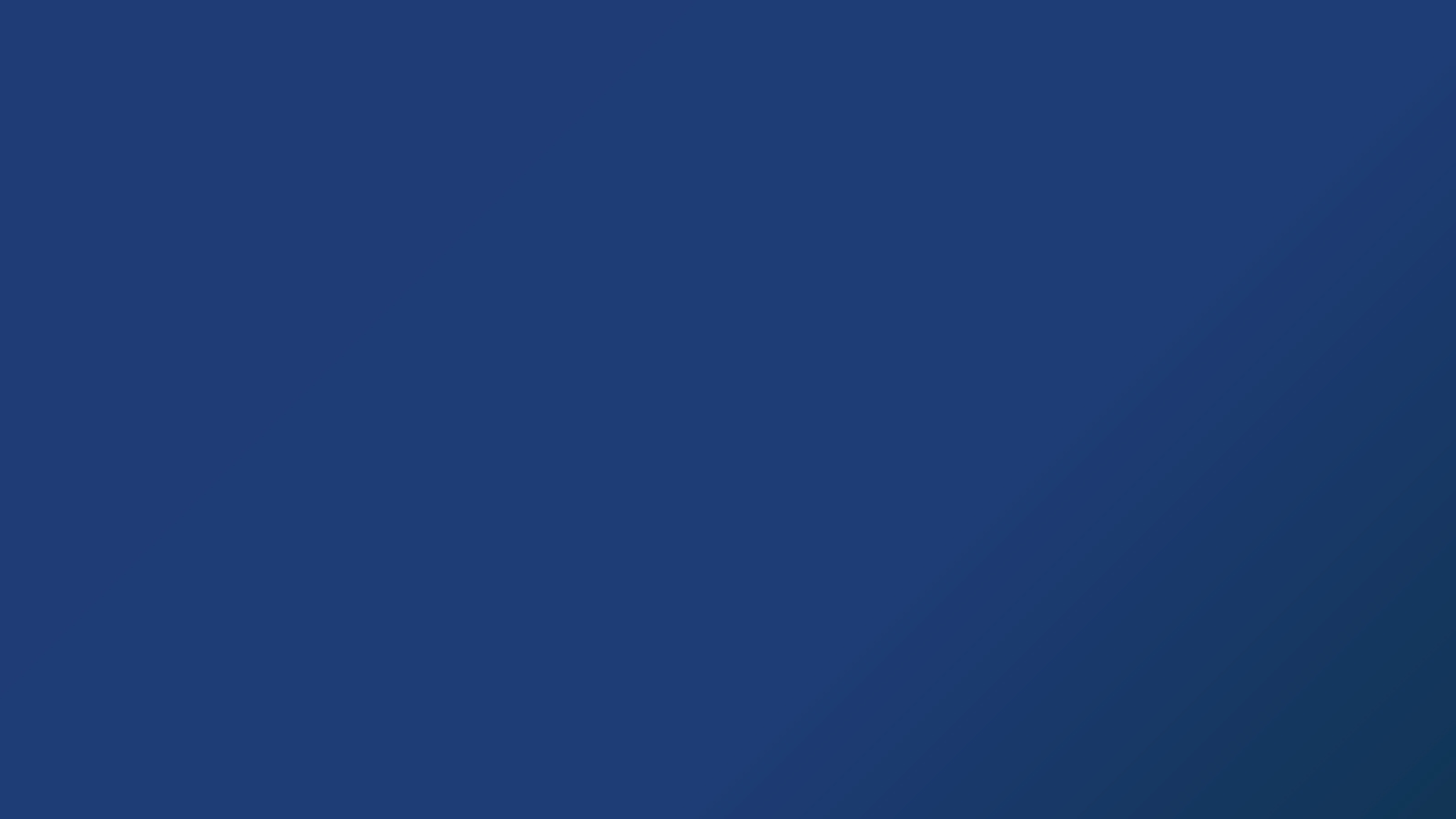 TITOLO RELAZIONE
RELATORE: Dott. Nome Cognome
Responsabile U.O. Medicina
1° CORSO DI WOUND CARE PEDIATRICO AVANZATO PEDIATRIC MASTERCLASS |  ROMA, 25-27 SETTEMBRE 2023
1
TITOLO
Lorem ipsum dolor sit amet, consectetur adipiscing elit. Aenean viverra rhoncus sem, id porttitor tellus tristique nec. Aliquam dignissim, tellus vel varius auctor, velit arcu ullamcorper diam, fermentum porttitor augue diam in ipsum. Nam pretium sem nec augue scelerisque tempus.
Spazio per immagine
Nunc faucibus magna quis posuere ornare.
Vestibulum blandit massa et tellus volutpat pretium.
Phasellus quis justo ultricies, vehicula mi nec, euismod lectus.
Aenean vulputate nisi finibus semper tincidunt.
Aliquam egestas eros vitae molestie posuere.
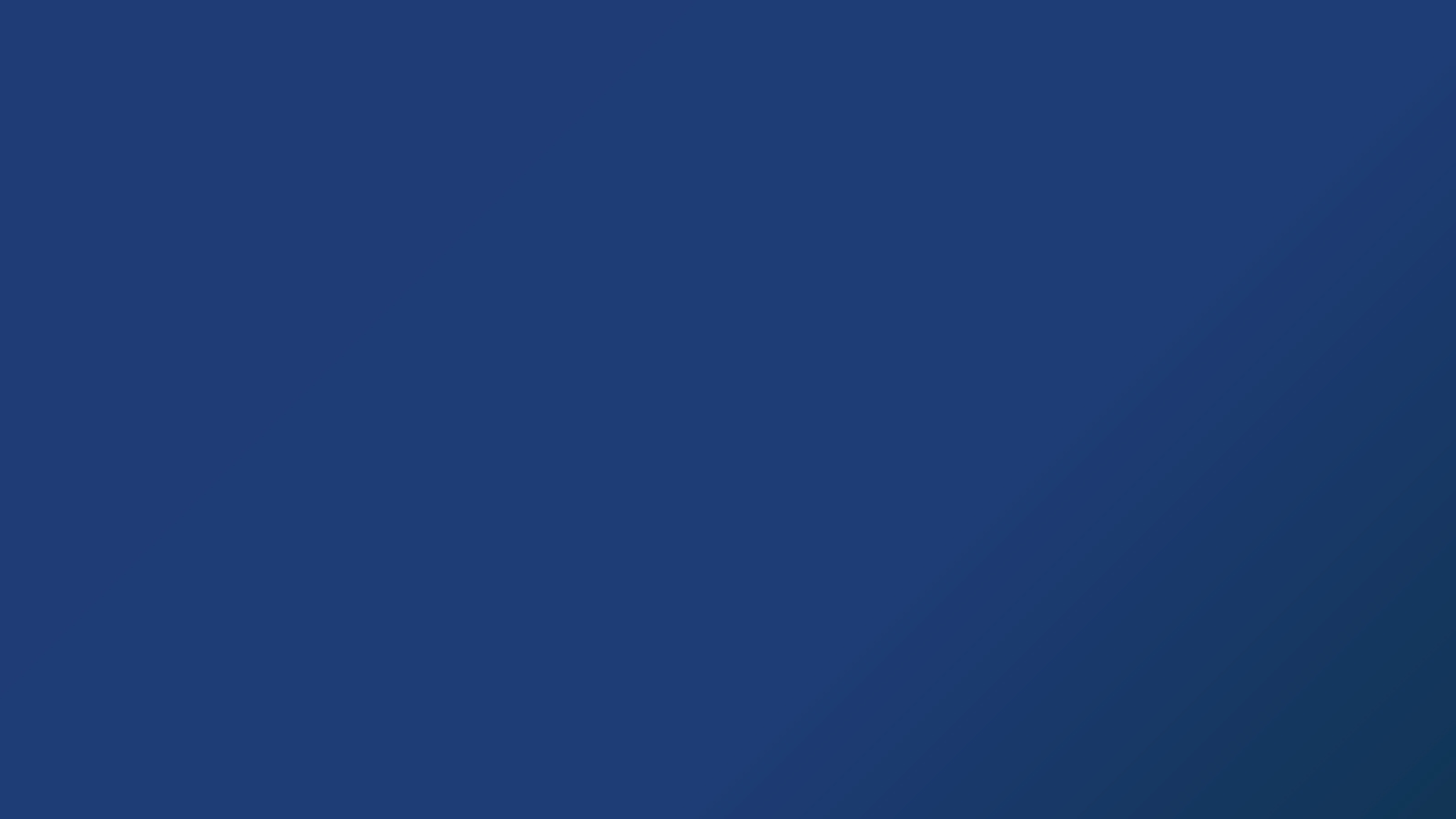 2
1° CORSO DI WOUND CARE PEDIATRICO AVANZATO PEDIATRIC MASTERCLASS |  ROMA, 25-27 SETTEMBRE 2023
TITOLO
Nunc faucibus magna quis posuere ornare.
Vestibulum blandit massa et tellus volutpat pretium.
Phasellus quis justo ultricies, vehicula mi nec, euismod lectus.
Aenean vulputate nisi finibus semper tincidunt.
Aliquam egestas eros vitae molestie posuere.
Spazio per immagine
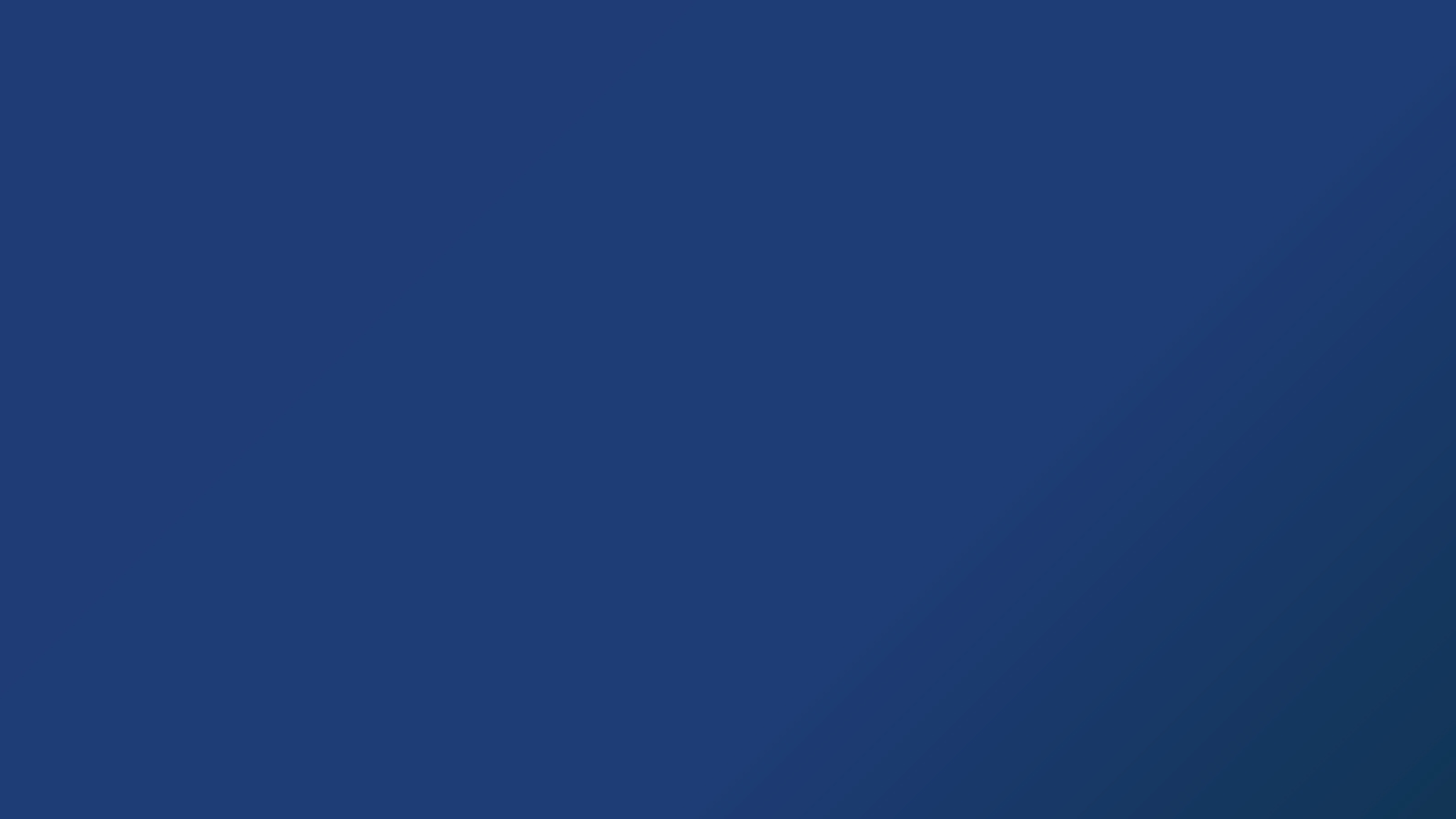 3
1° CORSO DI WOUND CARE PEDIATRICO AVANZATO PEDIATRIC MASTERCLASS |  ROMA, 25-27 SETTEMBRE 2023
NOTE PER IL RELATORE
COMUNICAZIONE IMPORTANTE
Gentile Relatore, si ricorda che per normativa Agenas:
l’attività formativa espletata nell’ambito dell’Evento deve essere obiettiva, equilibrata e non influenzata da interessi diretti o indiretti di soggetti portatori di interessi commerciali, e in particolare: 
a) non deve essere effettuata pubblicità di qualsiasi tipo (testo/immagini/video) per specifici prodotti di interesse sanitario;
b) devono essere indicati solo i nomi generici (di farmaci, strumenti, presidi) e non è possibile indicare alcun nome commerciale, anche se non correlato con l’argomento trattato.
DETTAGLI CASELLE DI TESTO
CODICE COLORE: #1B5990
FONT: Arial, dimensione 16
La preghiamo di inviare il materiale didattico entro il 18/09/2023 all’indirizzo formazione@izeos.it
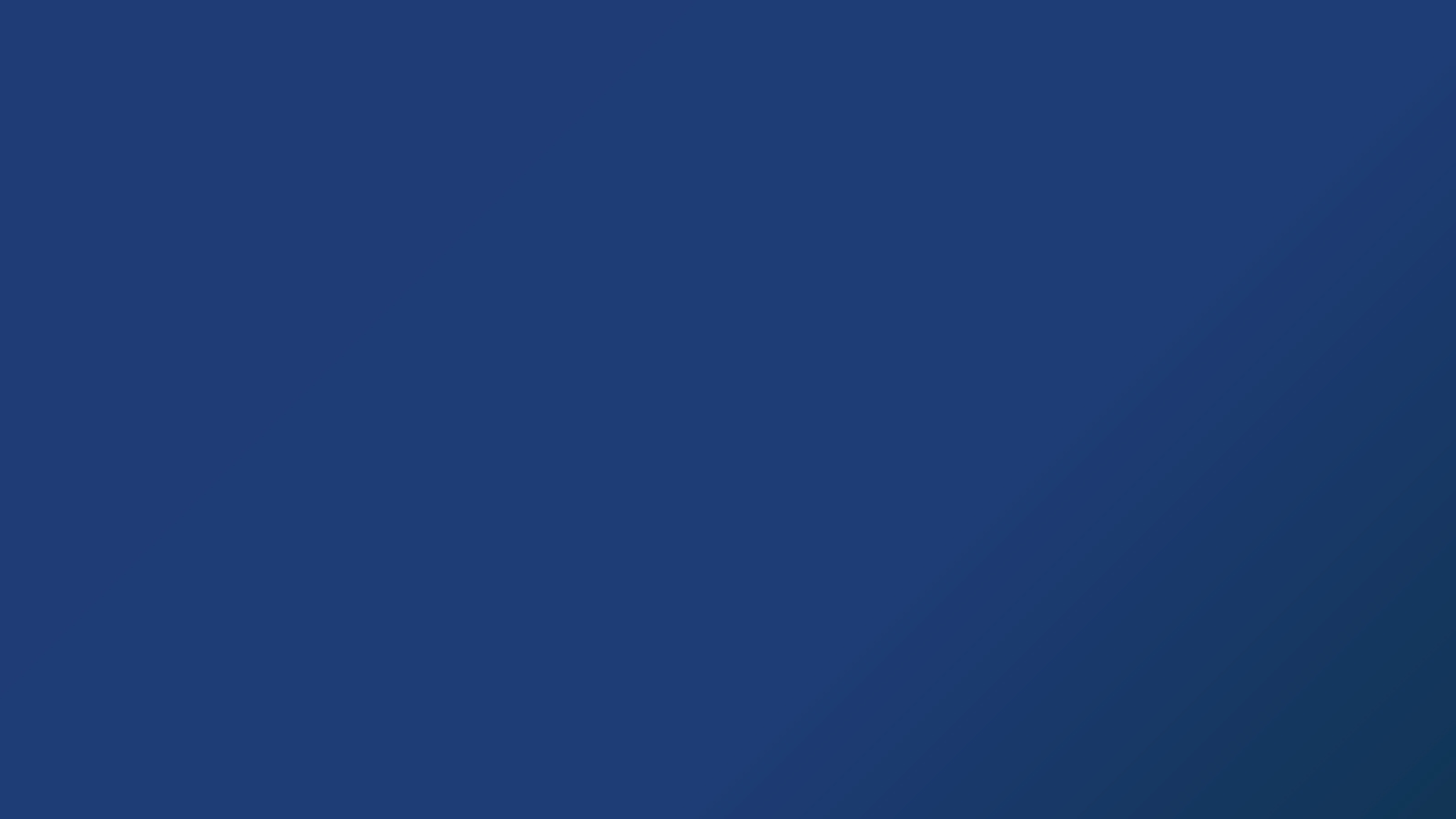 4
1° CORSO DI WOUND CARE PEDIATRICO AVANZATO PEDIATRIC MASTERCLASS |  ROMA, 25-27 SETTEMBRE 2023